Муниципальное бюджетное общеобразовательное учреждение средняя общеобразовательная школа № 13 
имени Героя Советского Союза Г.К. Кулика 
муниципального образования Тимашевский район
Модель сетевого взаимодействия центров «ТОЧКА РОСТА» с ресурсным центром на базе ОО
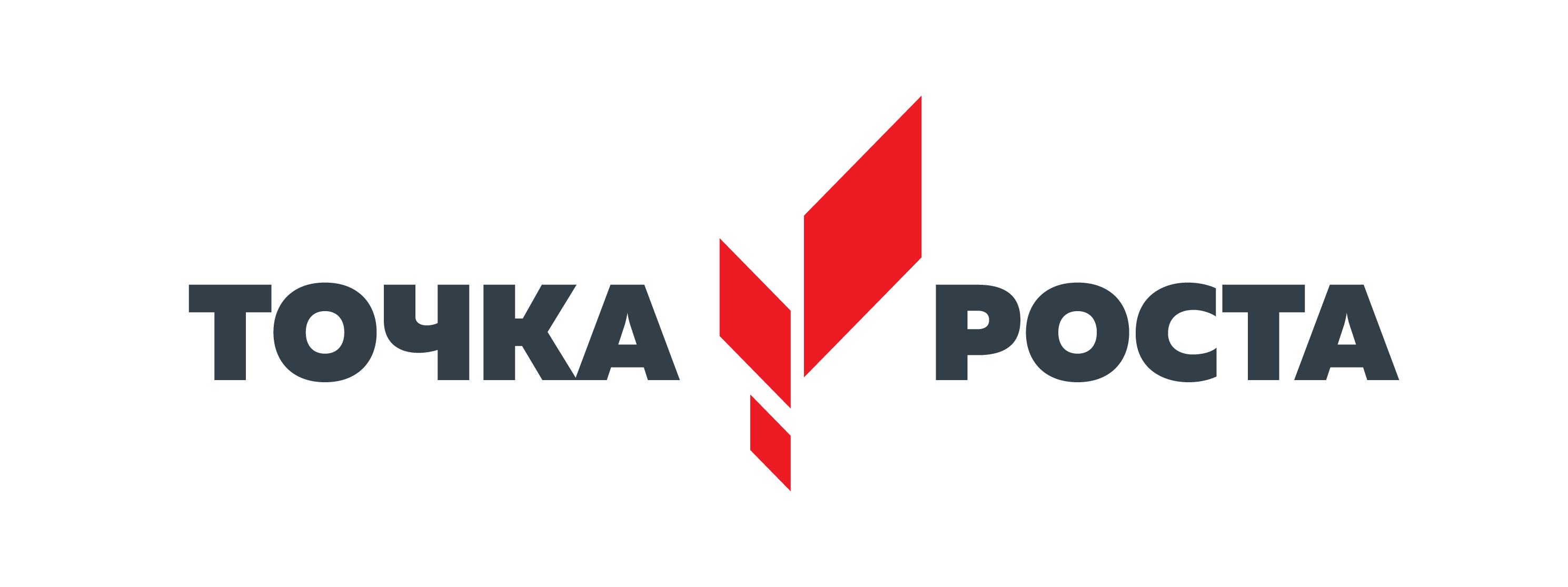 Отчёт 
по итогам реализации проекта краевой инновационной площадки в 2023г.
ЦЕЛИ, ЗАДАЧИ ПЛОЩАДКИ
Разработка и апробация содержания и форм повышения уровня профессиональной подготовленности руководителей и педагогов Центров «Точка роста»
Разработка и апробация методов, методик и технологий в области организации деятельности детских объединений в условиях реализации дополнительного образования детей на базе ОО
Создание открытого сообщества неравнодушных людей, заинтересованных в формировании новой системы образования и создании комплекса ресурсов для практической работы: кадрово-методического центра, современной интернет-платформы, модели сетевого взаимодействия Центров «Точка роста» нового типа и конгломерата интереснейших образовательных проектов и методик
Экспериментальная проверка систем оценки качества, новых форм и методов управления процессом сетевого взаимодействия
Разработка и апробация способов сетевого взаимодействия Центров «Точка роста» на территории муниципалитета
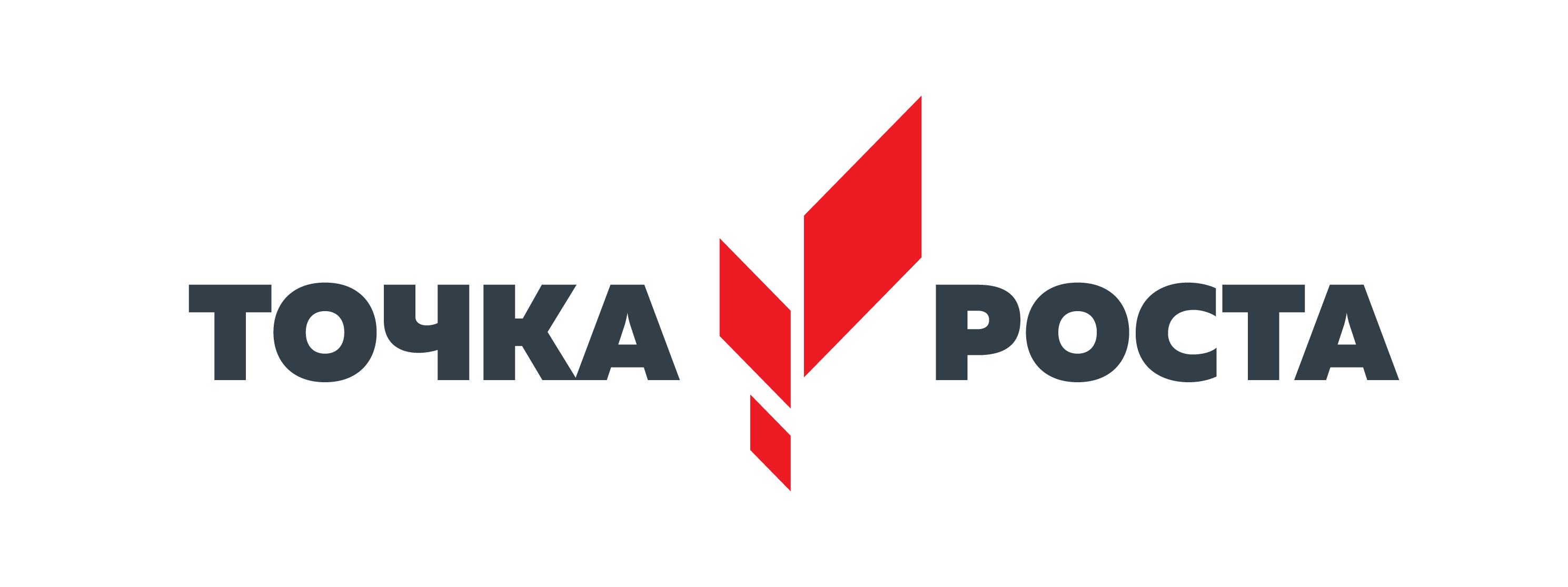 РЕЗУЛЬТАТЫ ДЕЯТЕЛЬНОСТИ
Разработана единая нормативная база Центров образования «Точка роста» Тимашевского района
Организация проектных команд, рабочих групп.
Создание ресурсов,
обеспечивающих методическую поддержку преподавателей центров образования «Точка роста»
создания единого образовательного пространства центров образования «Точка роста» и центра цифрового образования детей IT-куб.
Разработано и опубликовано методическое пособие «Сборник программ внеурочной деятельности в центрах образования естественно научной направленности «Точка роста»
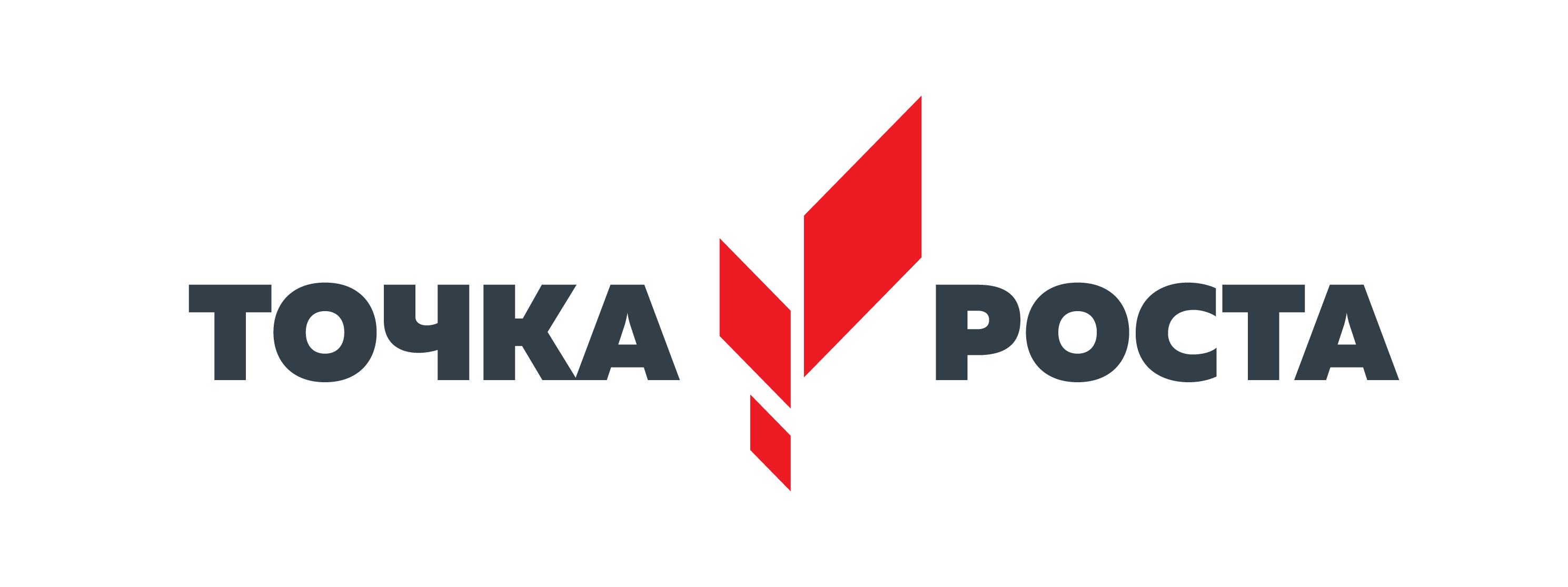 РАСПОРОСТРАНЕНИЕ ОПЫТА
Публикация статьи в
Региональном издании «Организации работы ресурсного центра для педагогических работников центров образования «Точка роста»
Разработано и опубликовано методическое пособие «Сборник программ внеурочной деятельности в центрах образования естественно научной направленности «Точка роста»
Проведение на базе Центра
«Точка роста» стажировок по развитию цифровых и технологических компетенций педагогов
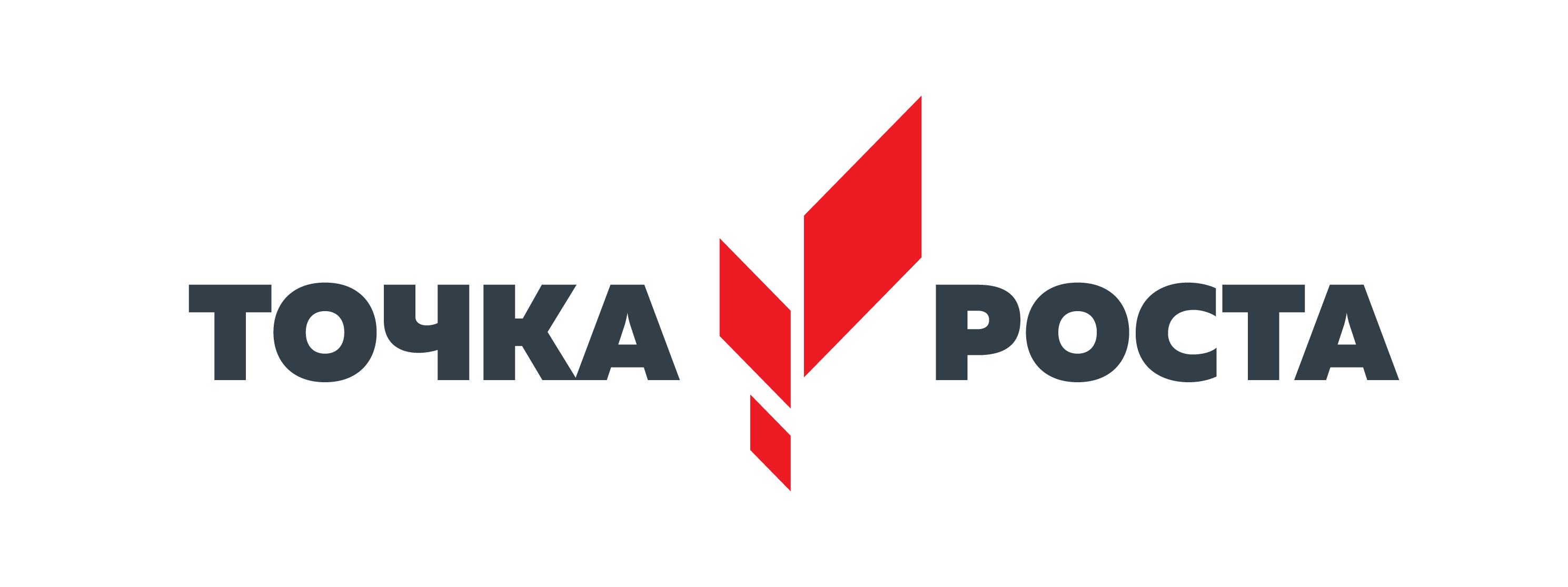 ПЛАН ДЕЯТЕЛЬНОСТИ НА 2024г.
Разработка планов,
программ, совместных проектов центра цифрового образования детей IT-куб  и центров образования «Точка роста»
Публикация методического пособия «Организация ресурсного центра центров образования «Точка роста»»
04
02
01
03
05
Месяц
Месяц
Месяц
Месяц
Месяц
Анализ ресурсов 
Центров
«Точка роста» Тимашевского района
Проведение на базе Центров образования
«Точка роста» стажировок по развитию компетенций педагогов
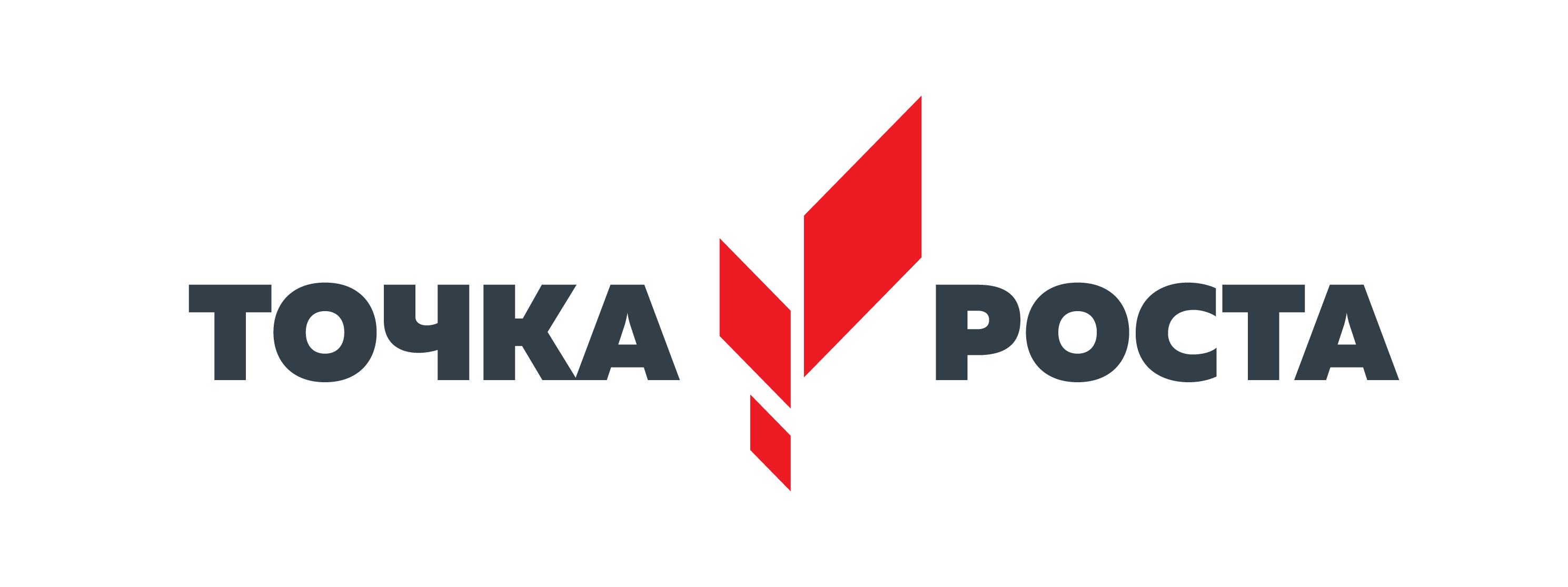